Chào mừng các em đến với tiết học
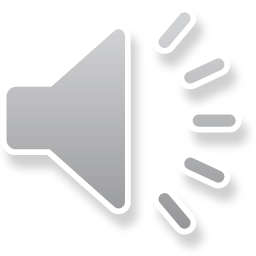 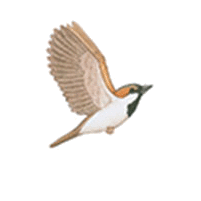 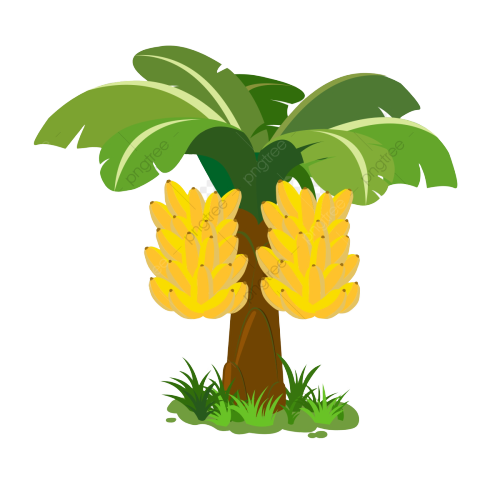 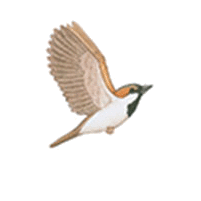 Trò chơi
Chuối Đố Khỉ Đột
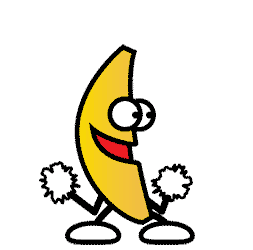 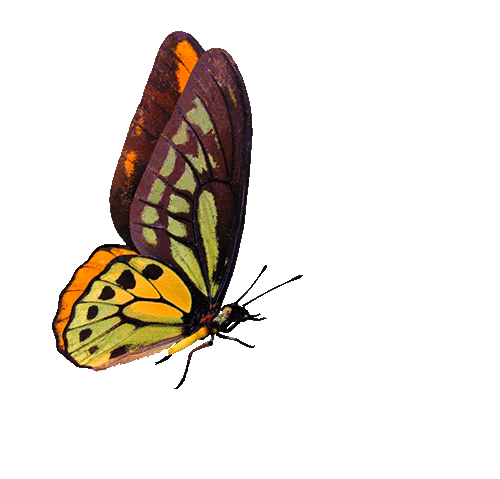 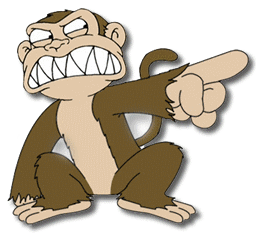 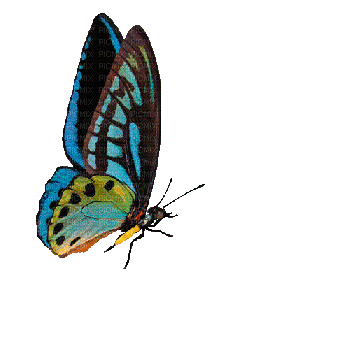 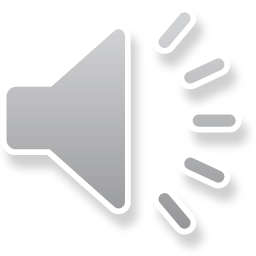 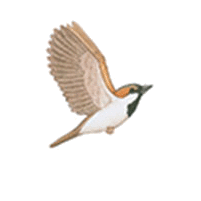 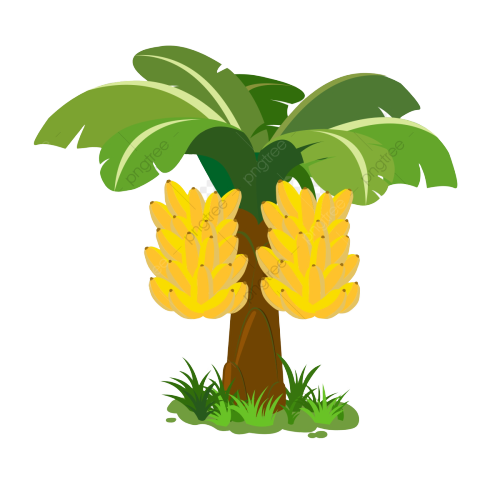 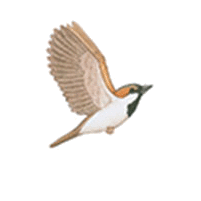 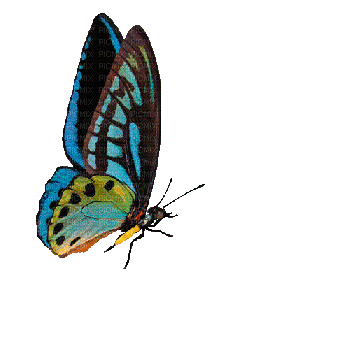 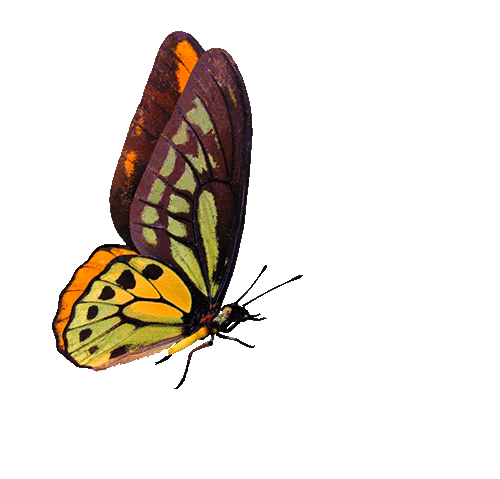 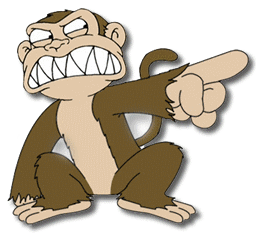 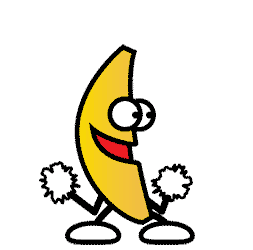 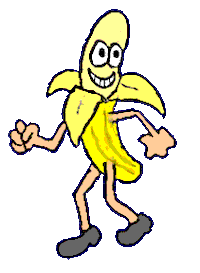 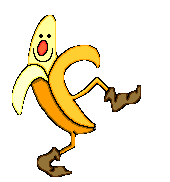 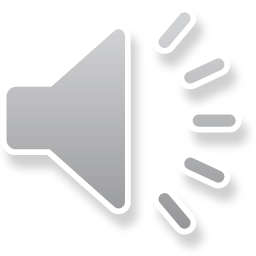 Khi ăn cơm phải nhớ ơn ai?
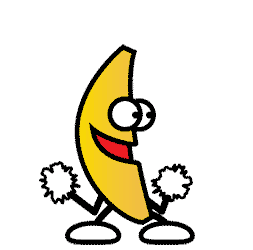 Người nông dân
Quay Về
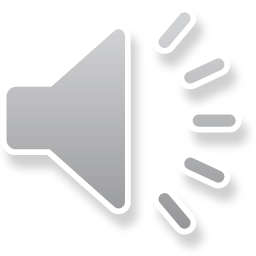 Khi ăn quả đào phải nhớ ơn ai?
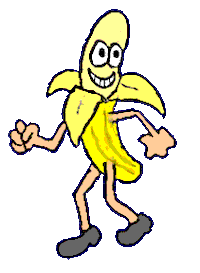 Người vun gốc
Quay Về
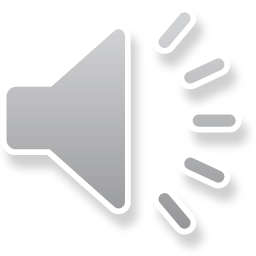 Ăn ốc nhớ đến ai?
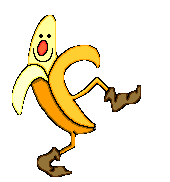 Người đi mò
Quay Về
Bài 6
Du lịch biển Việt Nam
Quan sát tranh và cho biết em thấy những gì trong tranh
1
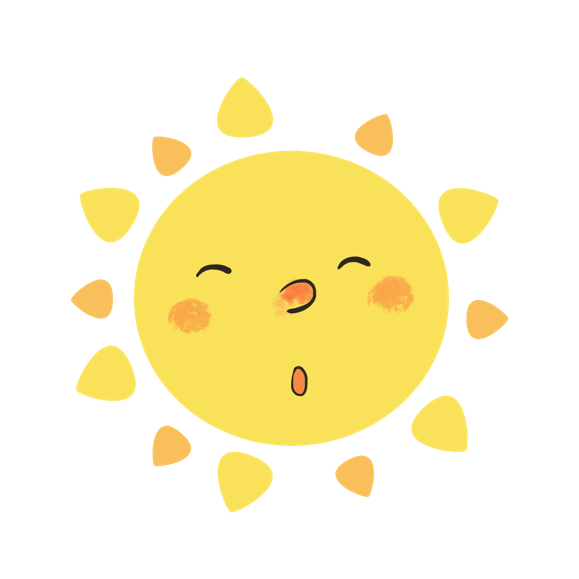 Đọc mẫu
Mắt dõi
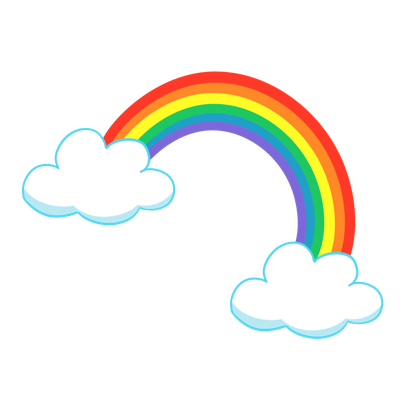 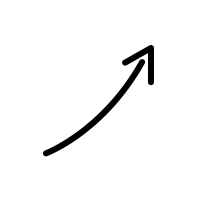 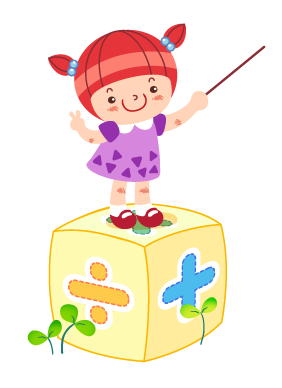 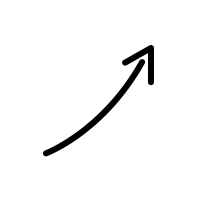 Tay dò
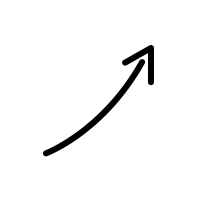 Tai nghe
Du lịch biển Việt Nam
Biển nước ta nơi đâu cũng đẹp. Thanh Hóa, Đà Nẵng, Khánh Hòa,… có những bãi biển nổi tiếng, được du khách yêu thích. Nhưng suốt chiều dài đất nước cũng có nhiều bãi biển còn hoang sơ.
Đi biển, bạn sẽ được thỏa sức bơi lội, nô đùa trên song, nhặt vỏ sò, xây lâu đài cát. Nếu đến Mũi Né, bạn sẽ được ngắm nhìn những đồi cát mênh mông. Cát bay làm cho hình dạng các đồi cát luôn thay đổi. Trượt cát ở đây rất thú vị.
Biển là món quà kì diệu mà thiên nhiên đã ban tặng cho nước ta.
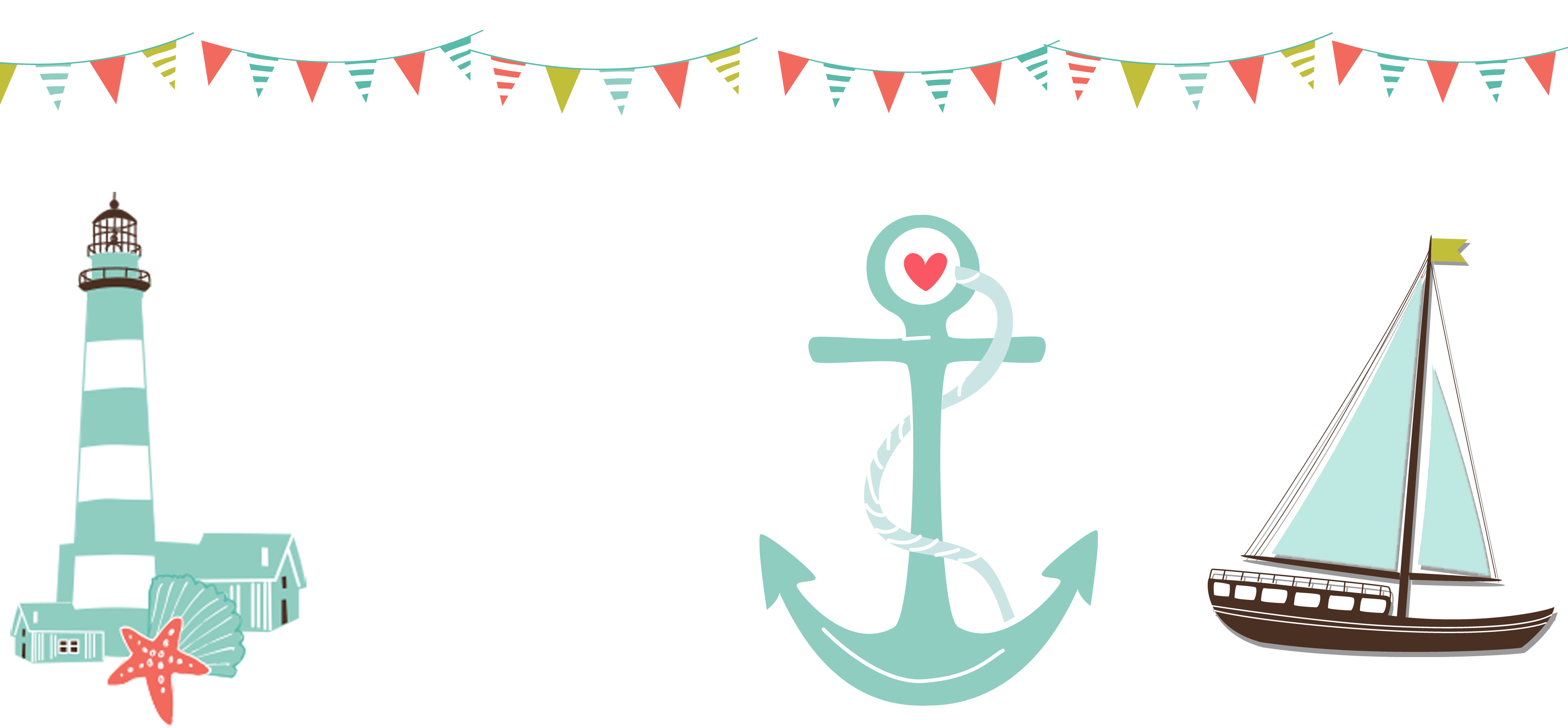 (Cẩm Anh)
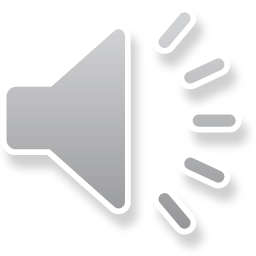 Giải nghĩa từ
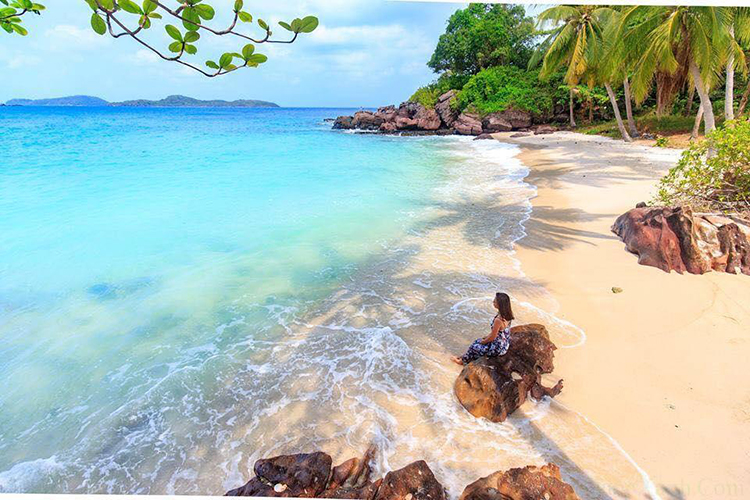 Hoang sơ: rất hoang dại, như ở thời sơ khai, nguyên thuỷ
Giải nghĩa từ
Kì diệu: là một điều gì đó rất lạ và mang nghĩa tích cực
Du lịch biển Việt Nam
Biển nước ta nơi đâu cũng đẹp. Thanh Hóa, Đà Nẵng, Khánh Hòa,… có những bãi biển nổi tiếng, được du khách yêu thích. Nhưng suốt chiều dài đất nước cũng có nhiều bãi biển còn hoang sơ.
Đi biển, bạn sẽ được thỏa sức bơi lội, nô đùa trên song, nhặt vỏ sò, xây lâu đài cát. Nếu đến Mũi Né, bạn sẽ được ngắm nhìn những đồi cát mênh mông. Cát bay làm cho hình dạng các đồi cát luôn thay đổi. Trượt cát ở đây rất thú vị.
Biển là món quà kì diệu mà thiên nhiên đã ban tặng cho nước ta.
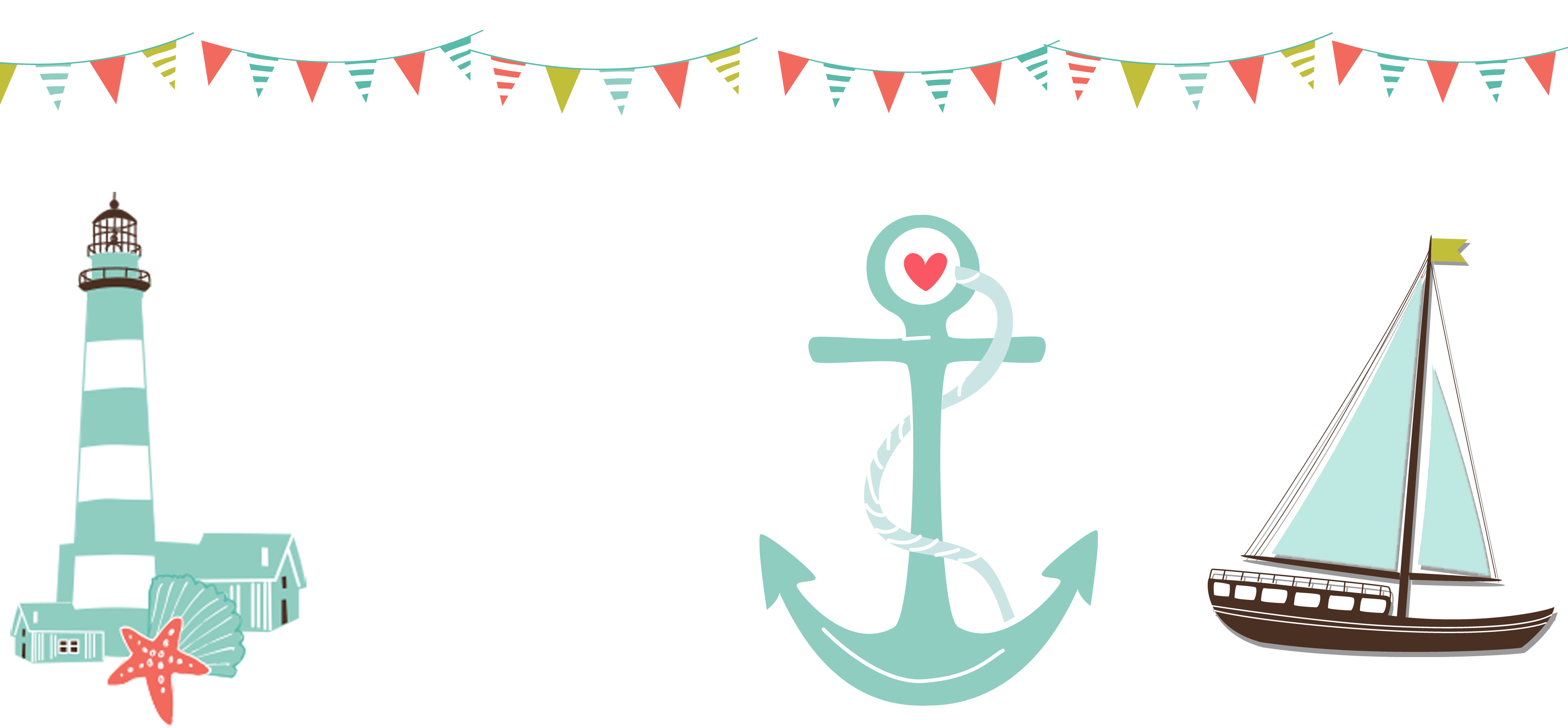 (Cẩm Anh)
Đọc nối tiếp câu
Du lịch biển Việt Nam
Biển nước ta nơi đâu cũng đẹp. Thanh Hóa, Đà Nẵng, Khánh Hòa,… có những bãi biển nổi tiếng, được du khách yêu thích. Nhưng suốt chiều dài đất nước cũng có nhiều bãi biển còn hoang sơ.
Đi biển, bạn sẽ được thỏa sức bơi lội, nô đùa trên song, nhặt vỏ sò, xây lâu đài cát. Nếu đến Mũi Né, bạn sẽ được ngắm nhìn những đồi cát mênh mông. Cát bay làm cho hình dạng các đồi cát luôn thay đổi. Trượt cát ở đây rất thú vị.
Biển là món quà kì diệu mà thiên nhiên đã ban tặng cho nước ta.
1
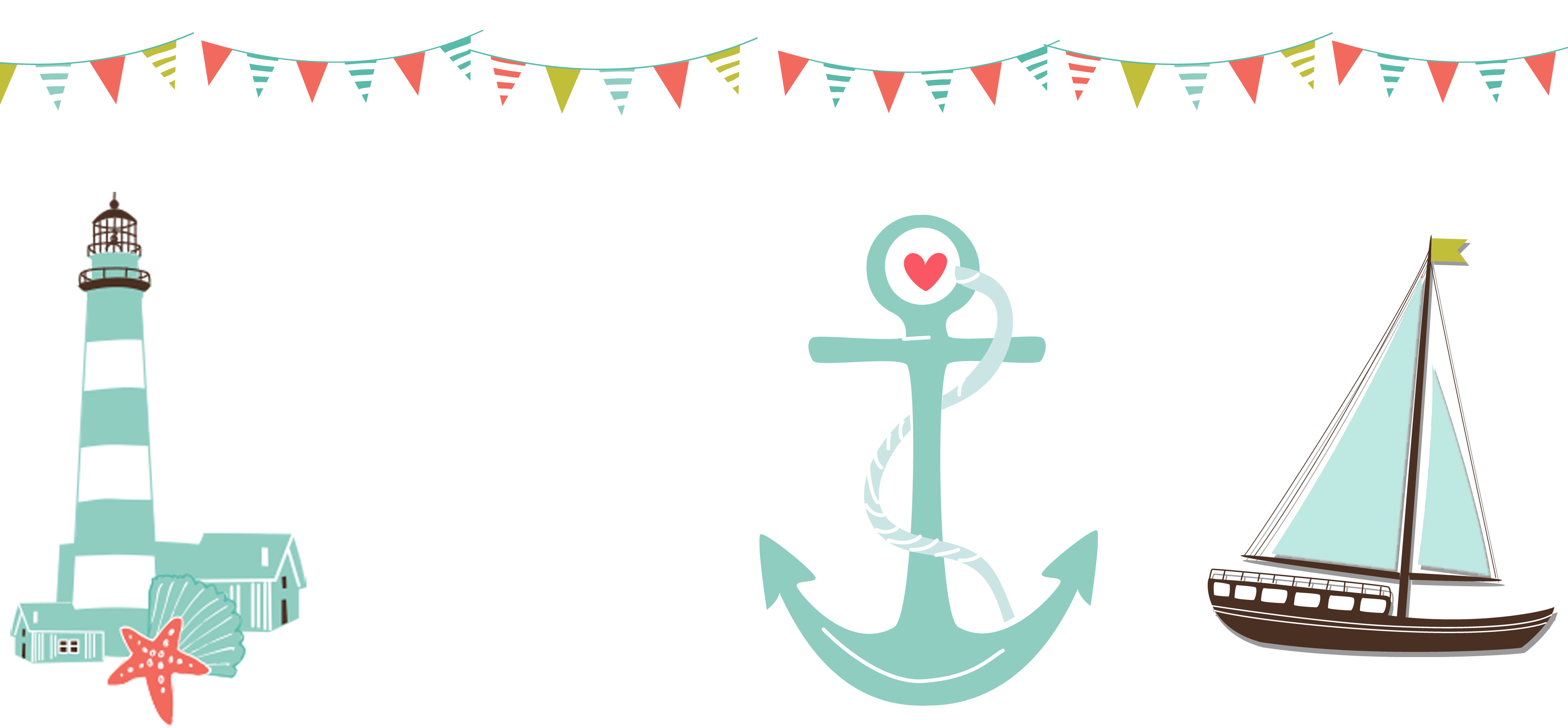 2
3
(Cẩm Anh)
Đọc nối tiếp đoạn
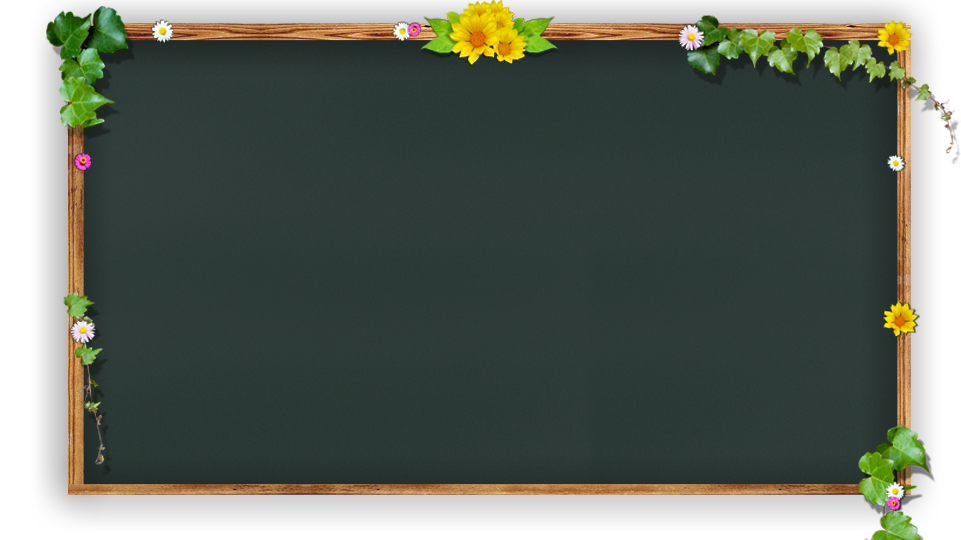 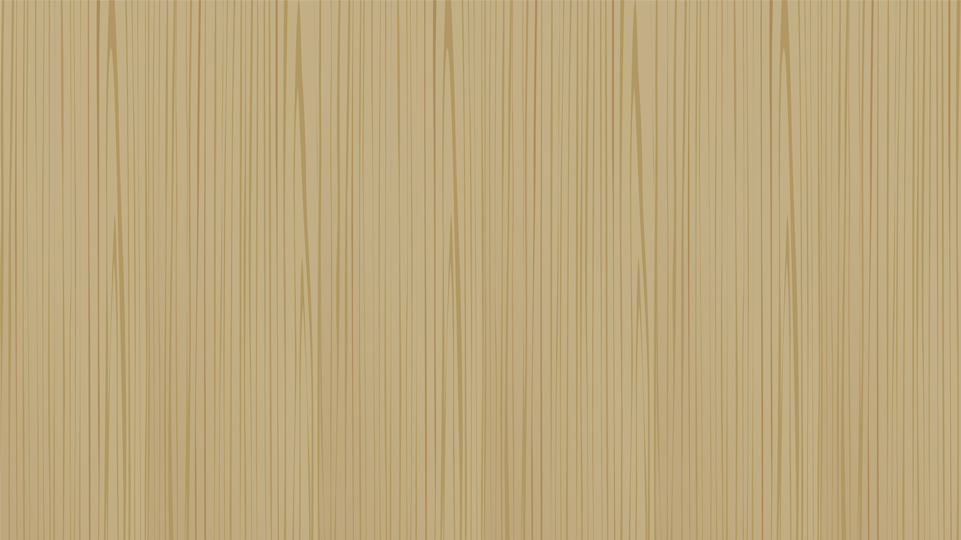 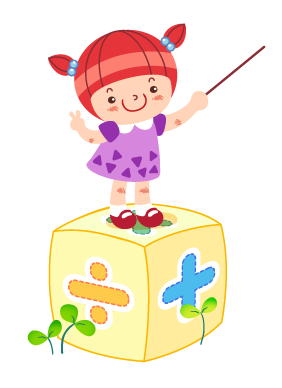 Luyện đọc theo nhóm 4
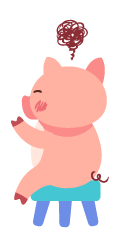 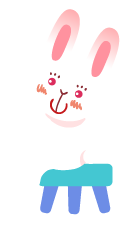 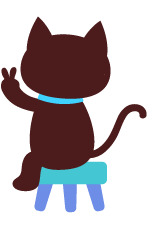 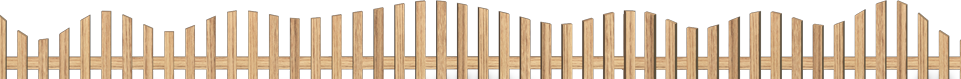 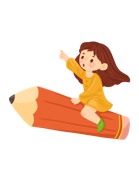 Luyện đọc nhóm
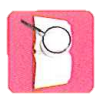 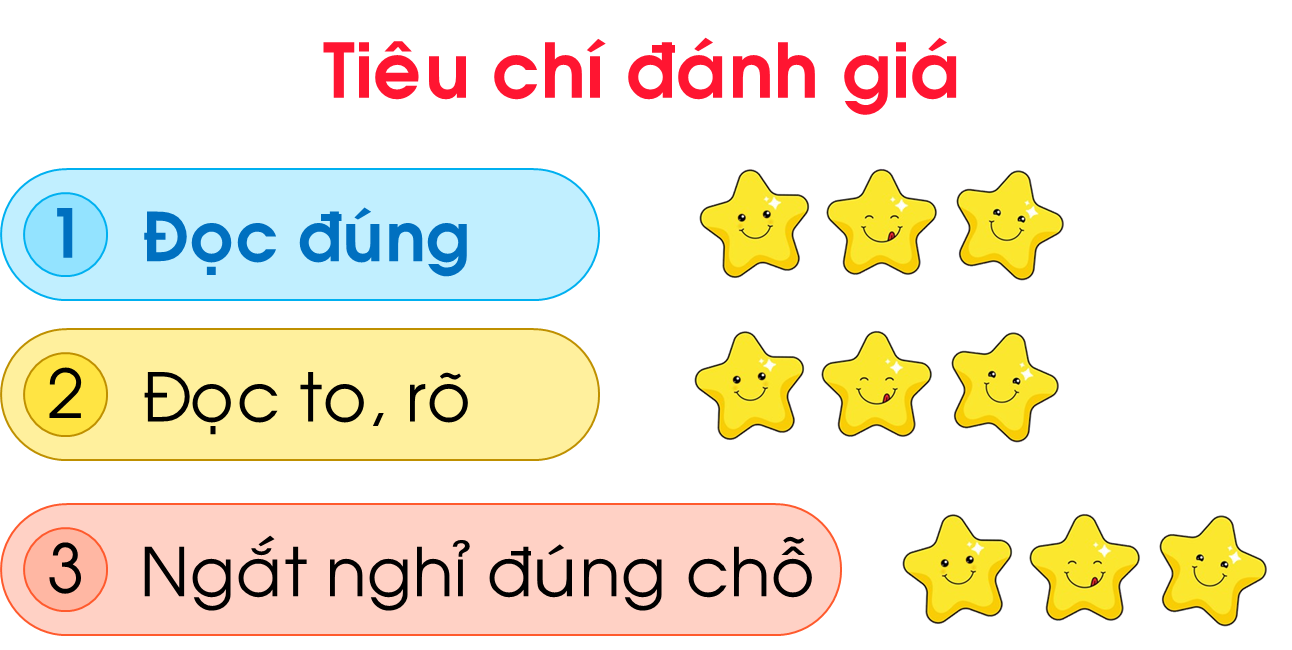 Yêu cầu
- Phân công đọc theo đoạn
- Tất cả thành viên đều đọc
- Giải nghĩa từ cùng nhau
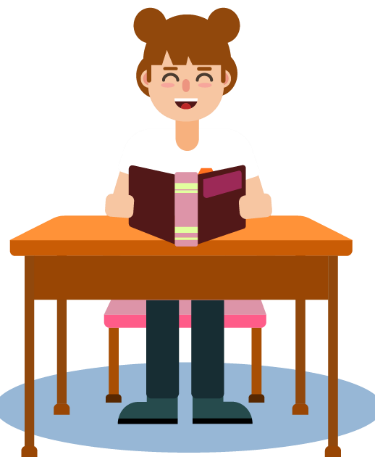 Du lịch biển Việt Nam
Biển nước ta nơi đâu cũng đẹp. Thanh Hóa, Đà Nẵng, Khánh Hòa,… có những bãi biển nổi tiếng, được du khách yêu thích. Nhưng suốt chiều dài đất nước cũng có nhiều bãi biển còn hoang sơ.
Đi biển, bạn sẽ được thỏa sức bơi lội, nô đùa trên song, nhặt vỏ sò, xây lâu đài cát. Nếu đến Mũi Né, bạn sẽ được ngắm nhìn những đồi cát mênh mông. Cát bay làm cho hình dạng các đồi cát luôn thay đổi. Trượt cát ở đây rất thú vị.
Biển là món quà kì diệu mà thiên nhiên đã ban tặng cho nước ta.
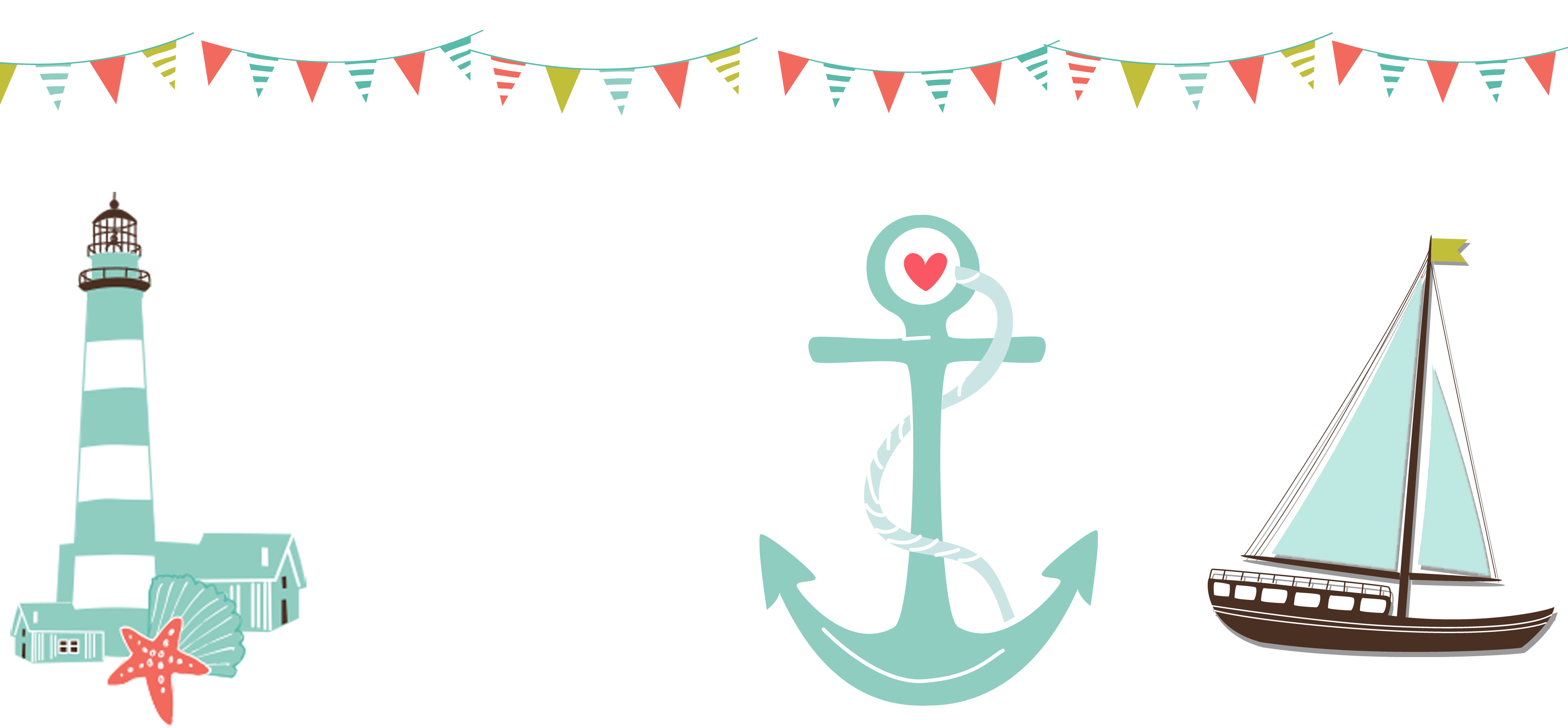 (Cẩm Anh)
Tiêu chí đánh giá
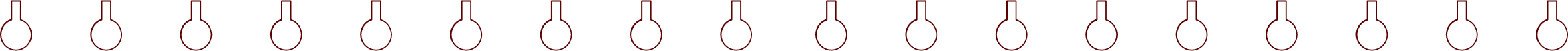 1
Đọc đúng
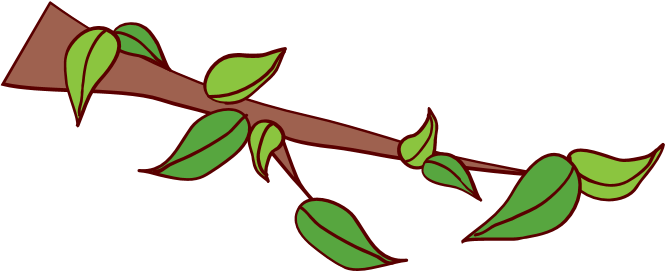 2
Đọc to, rõ
Luyện đọc toàn bài
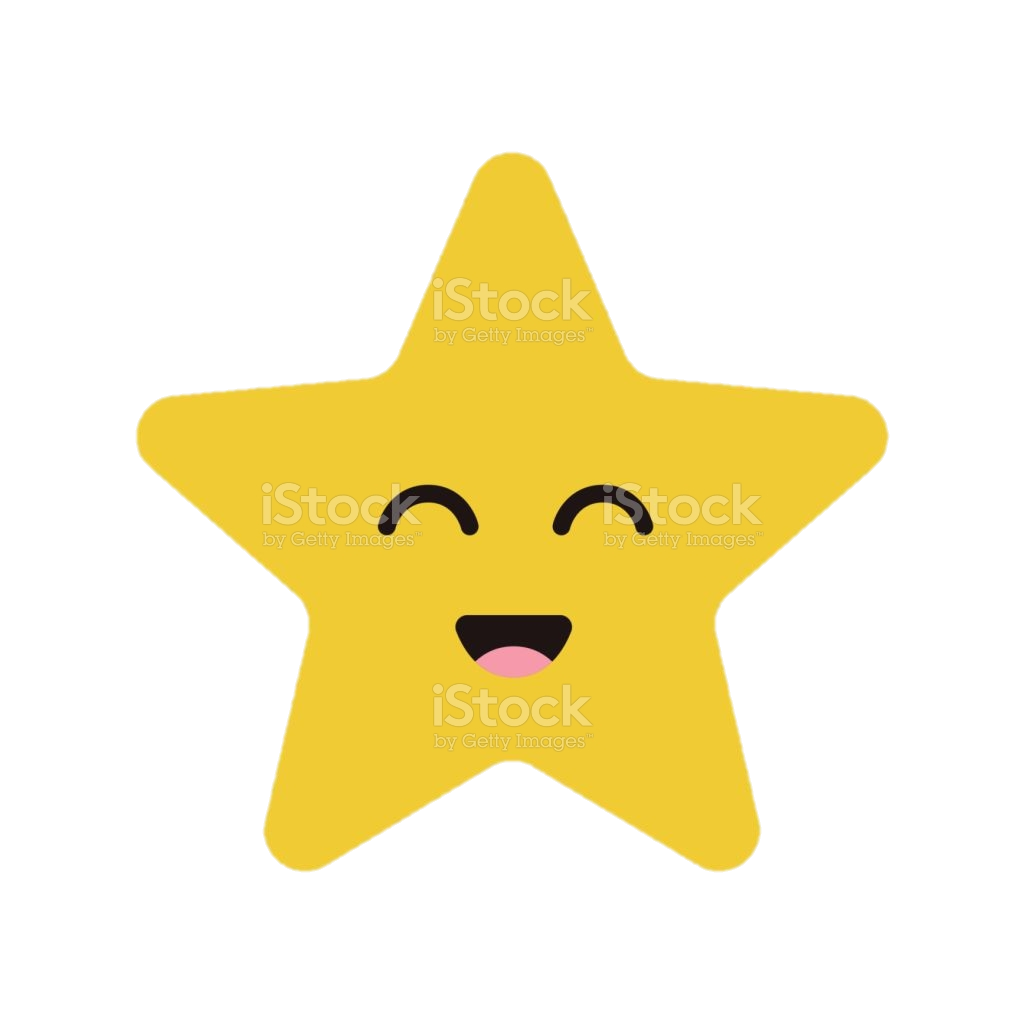 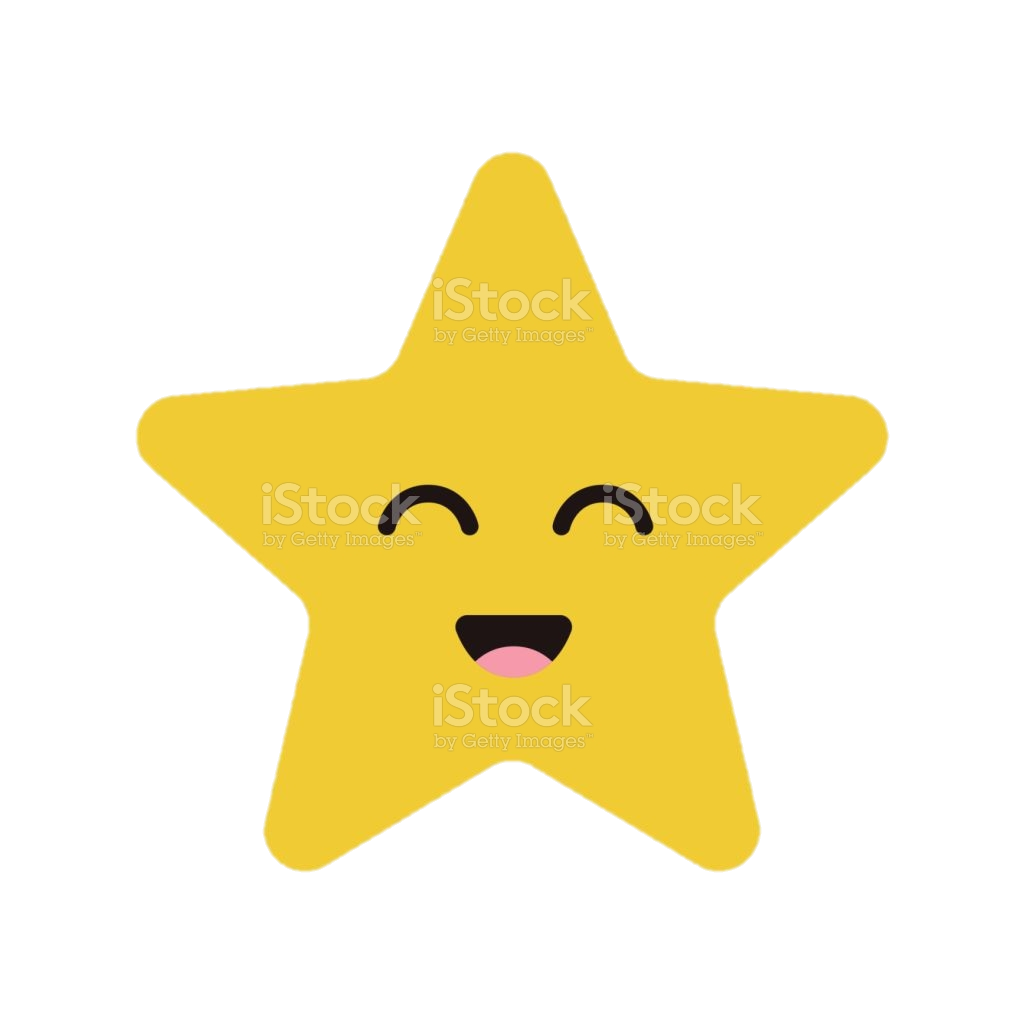 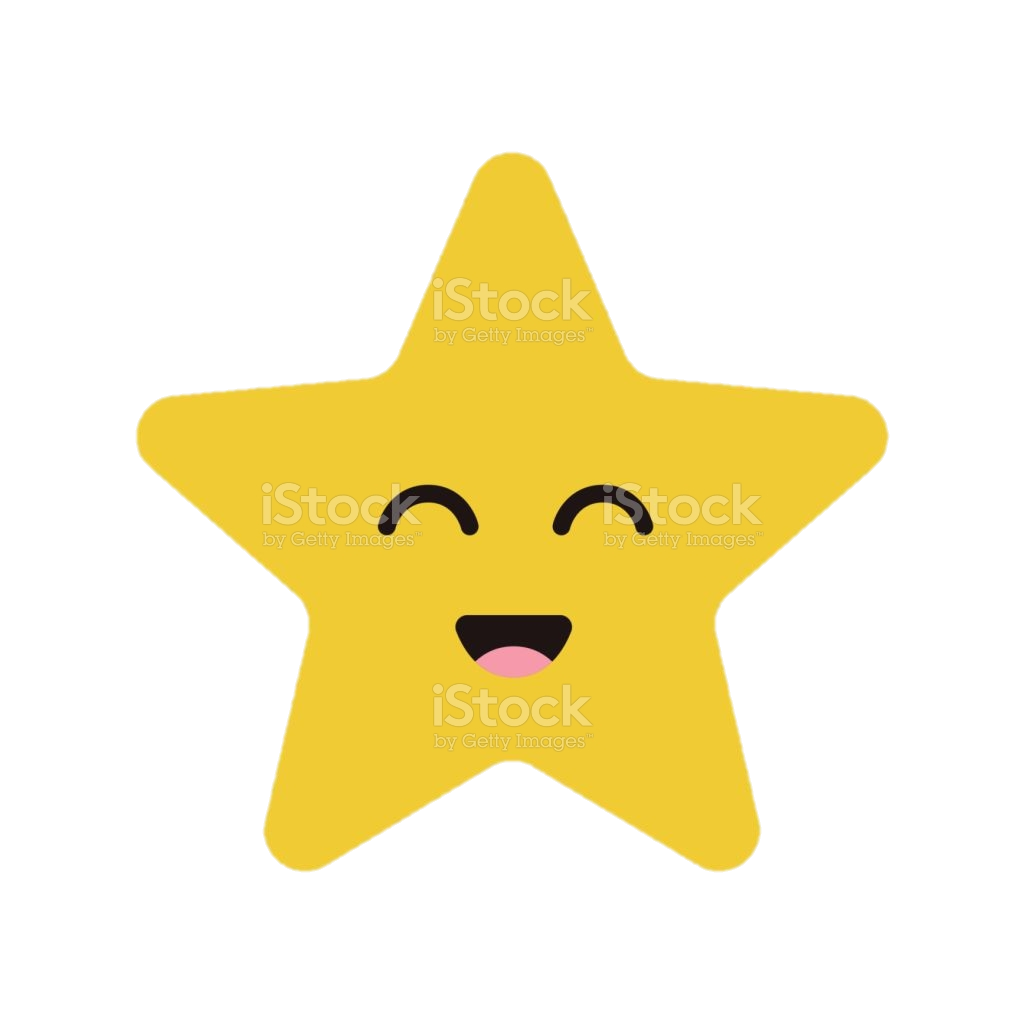 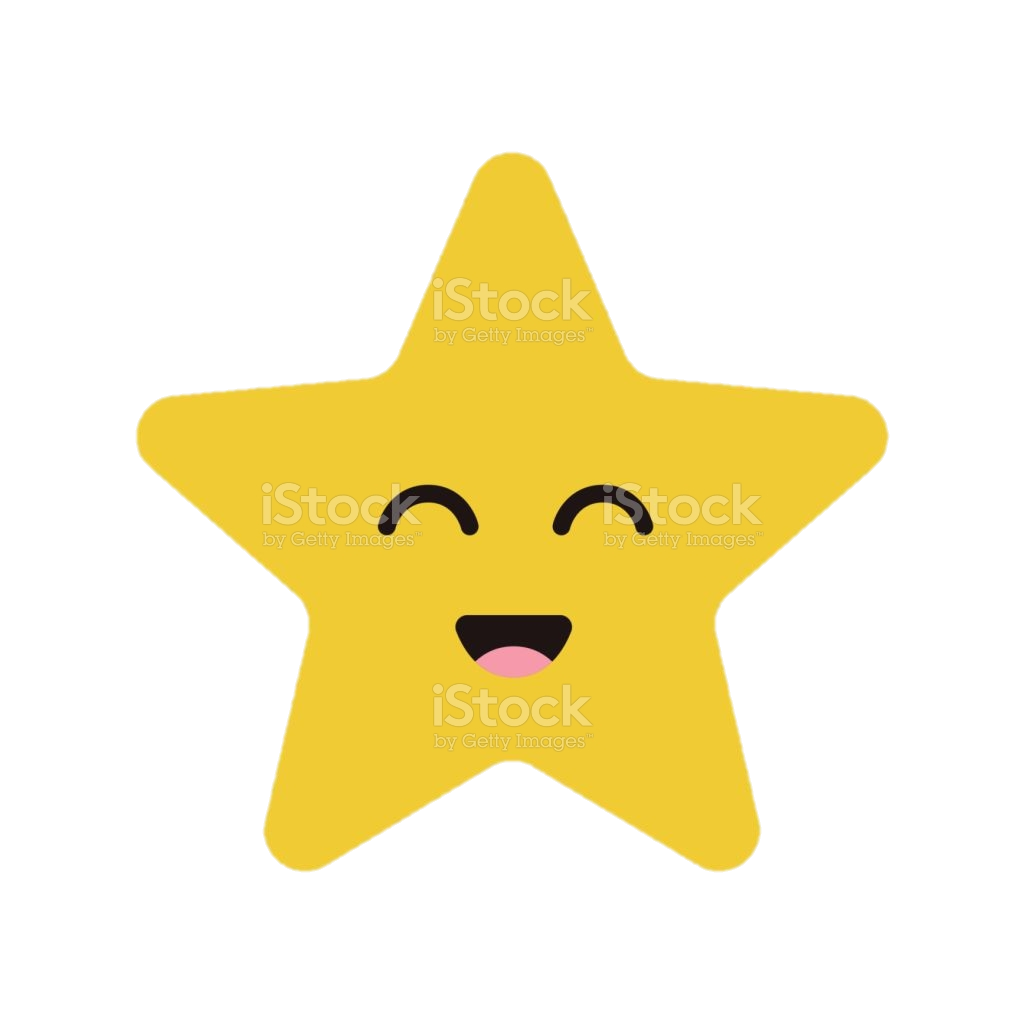 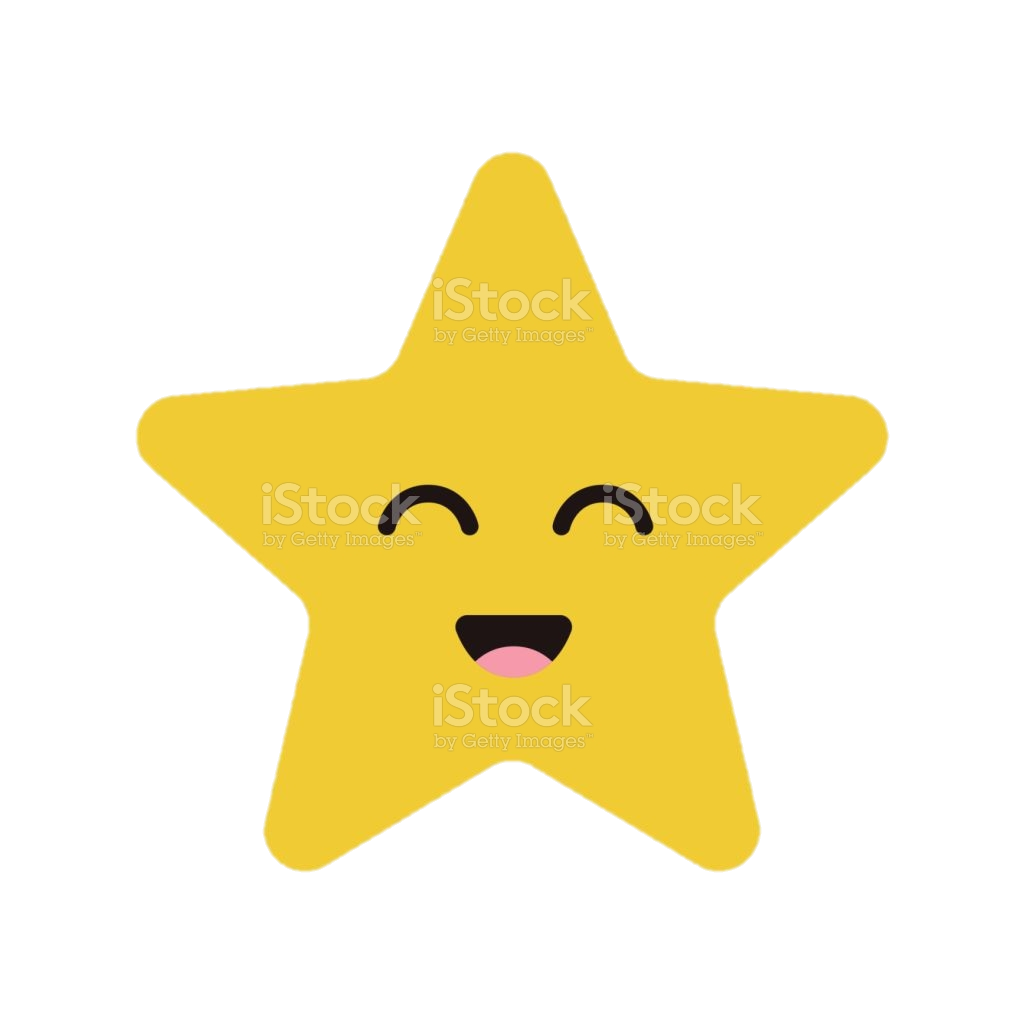 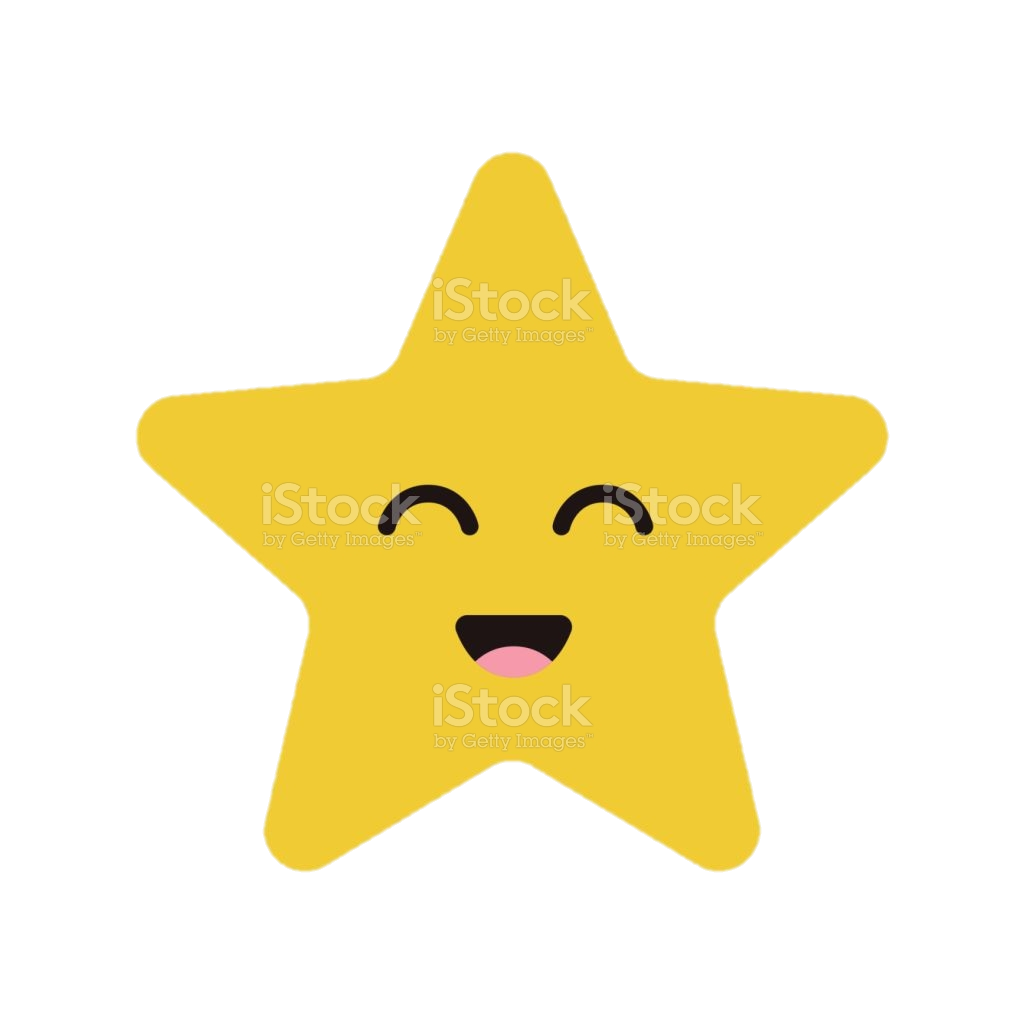 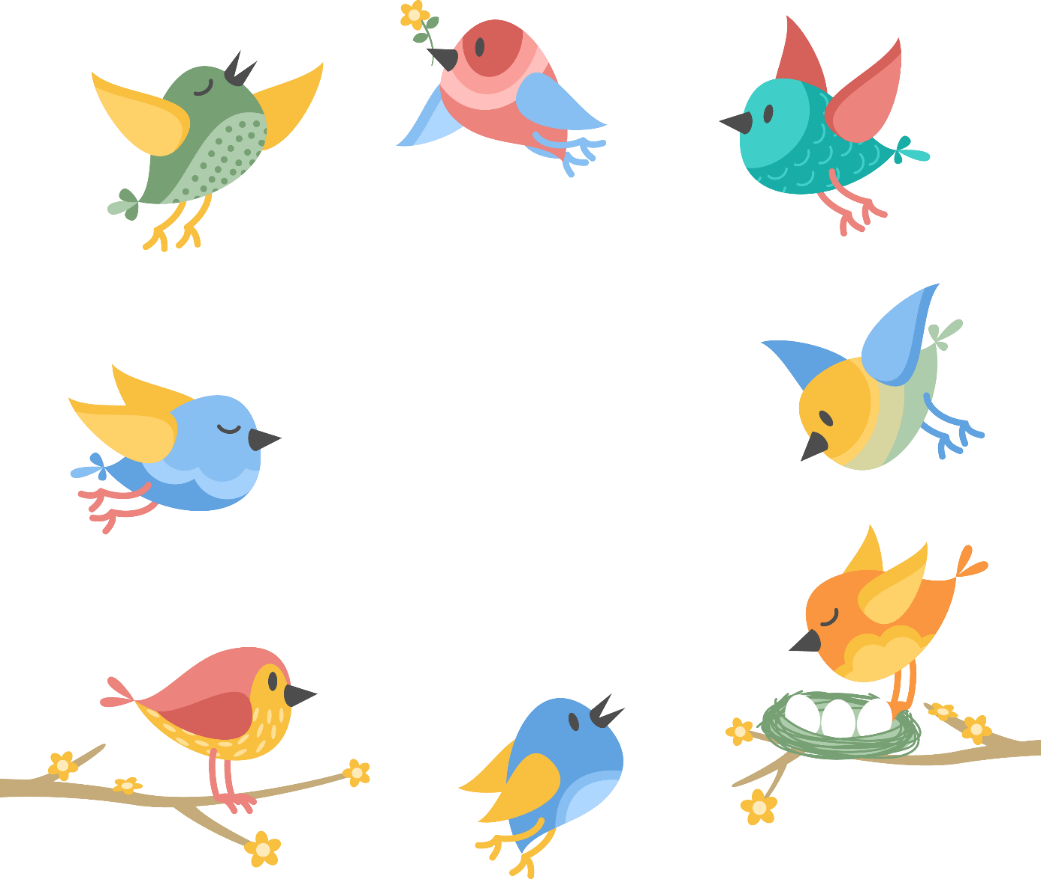 4
Đọc và nhấn giọng
 phù hợp
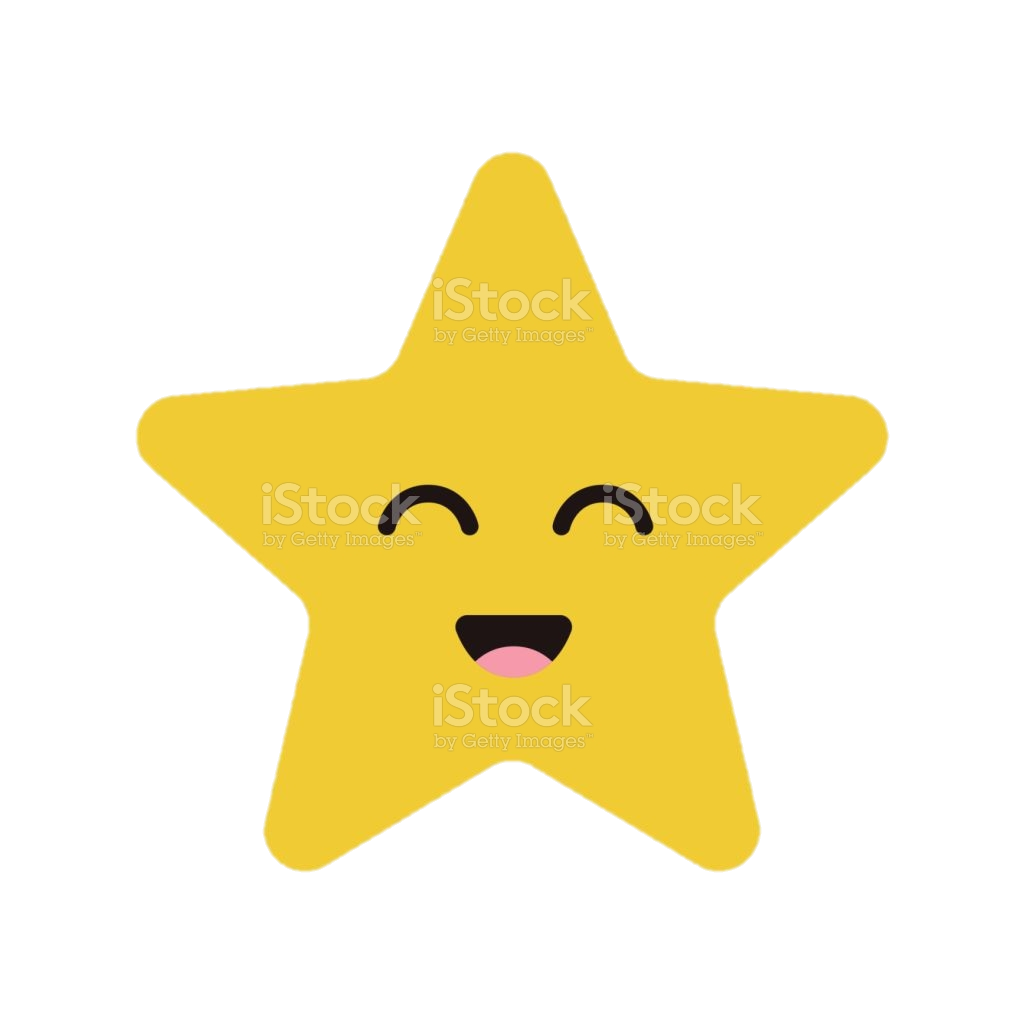 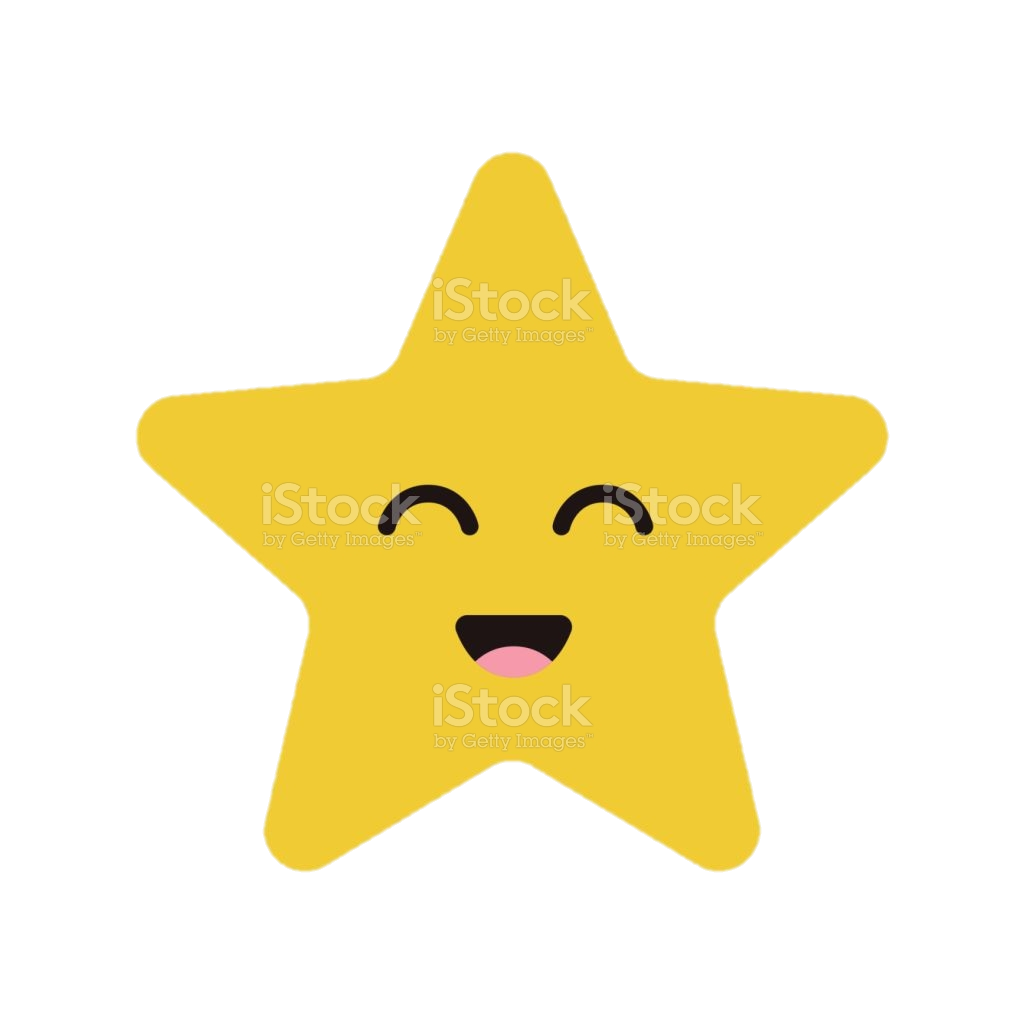 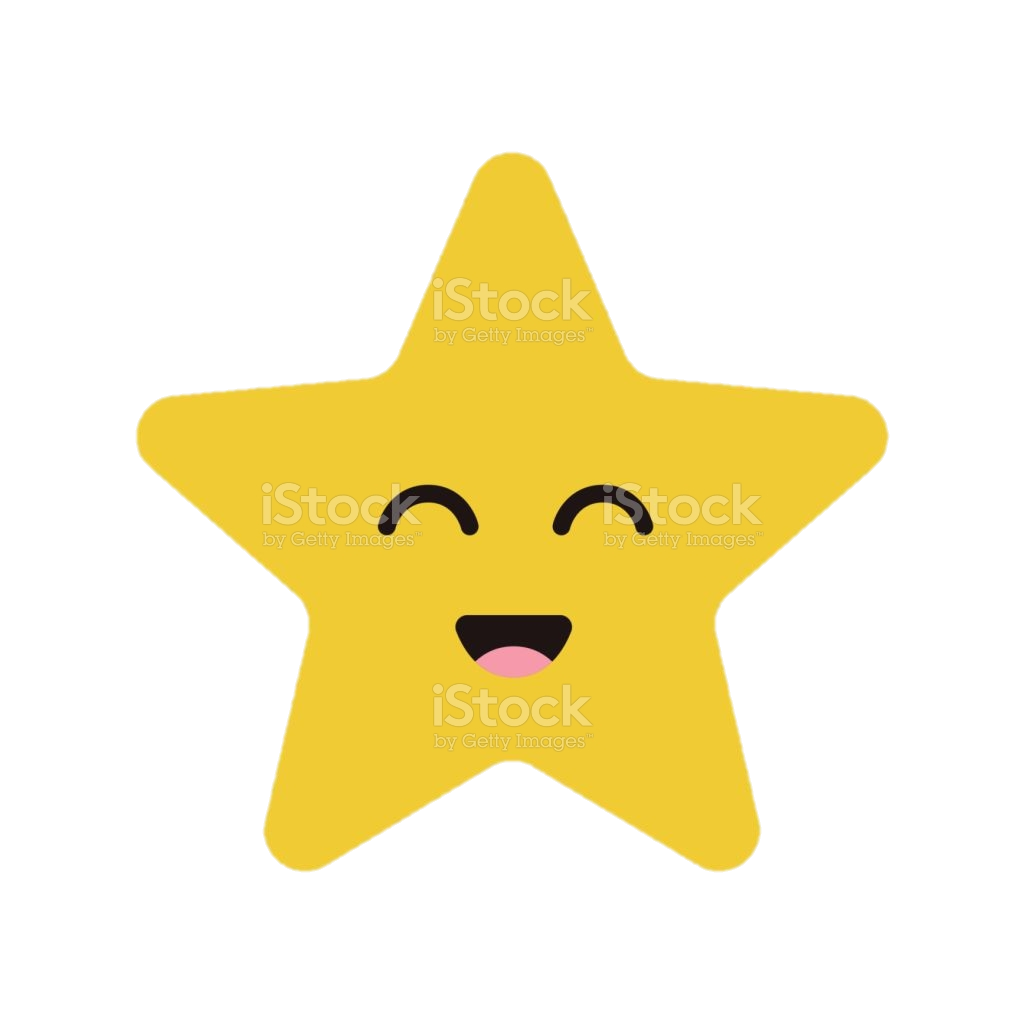 3
Ngắt, nghỉ đúng chỗ
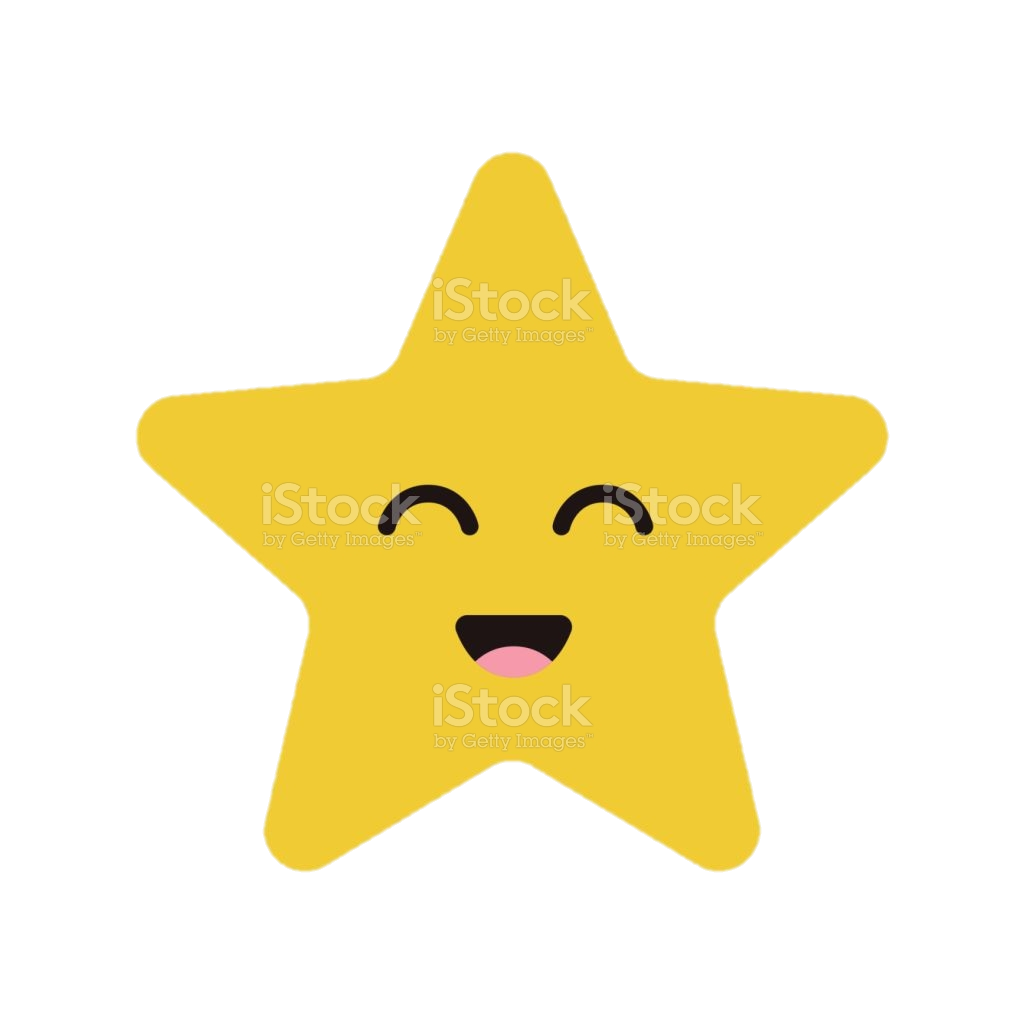 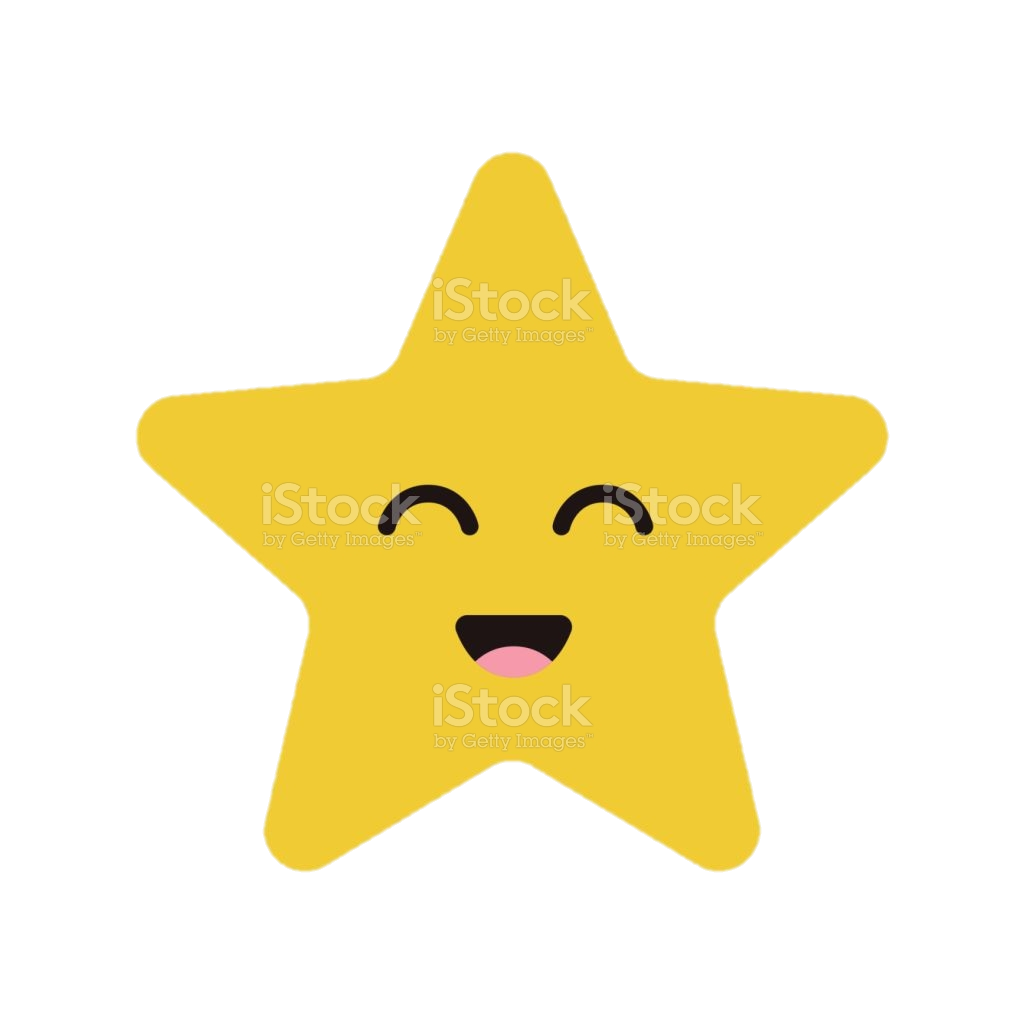 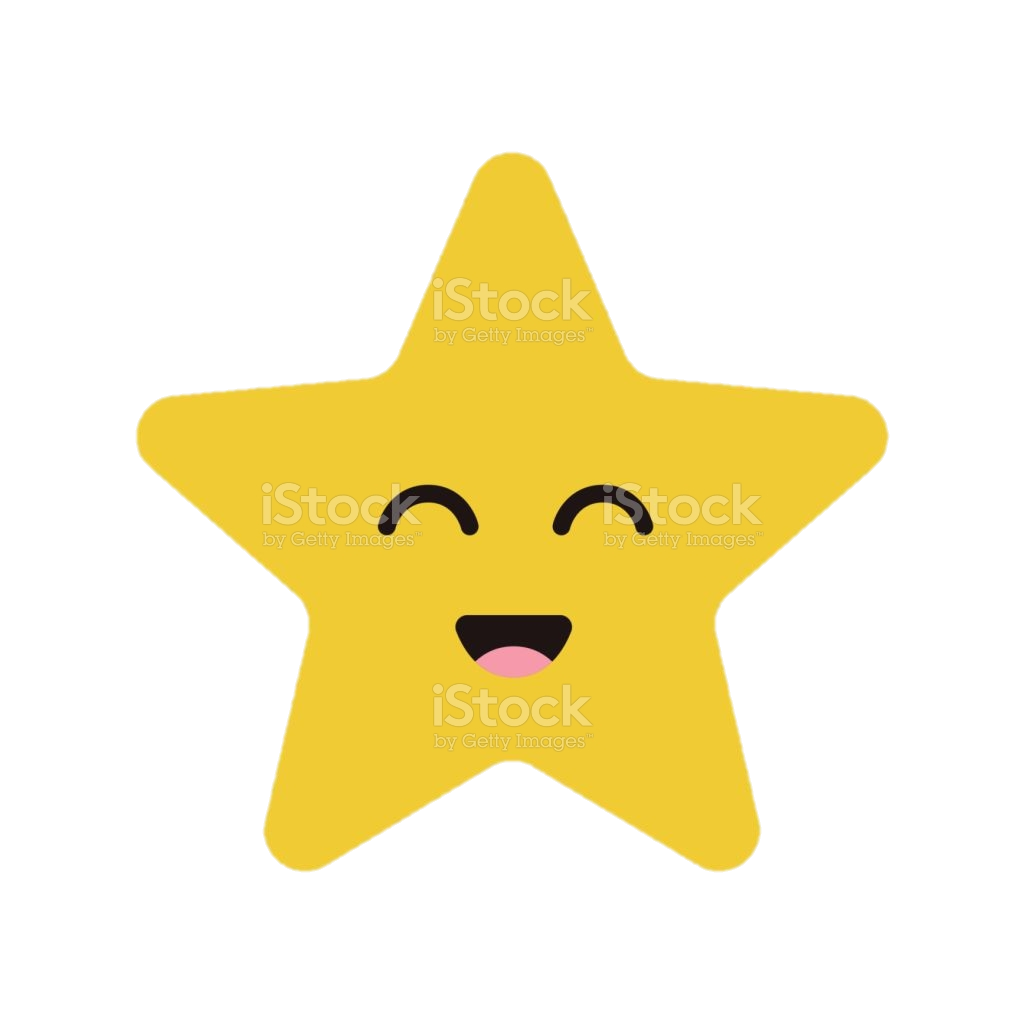 Du lịch biển Việt Nam
Biển nước ta nơi đâu cũng đẹp. Thanh Hóa, Đà Nẵng, Khánh Hòa,… có những bãi biển nổi tiếng, được du khách yêu thích. Nhưng suốt chiều dài đất nước cũng có nhiều bãi biển còn hoang sơ.
Đi biển, bạn sẽ được thỏa sức bơi lội, nô đùa trên sóng, nhặt vỏ sò, xây lâu đài cát. Nếu đến Mũi Né, bạn sẽ được ngắm nhìn những đồi cát mênh mông. Cát bay làm cho hình dạng các đồi cát luôn thay đổi. Trượt cát ở đây rất thú vị.
Biển là món quà kì diệu mà thiên nhiên đã ban tặng cho nước ta.
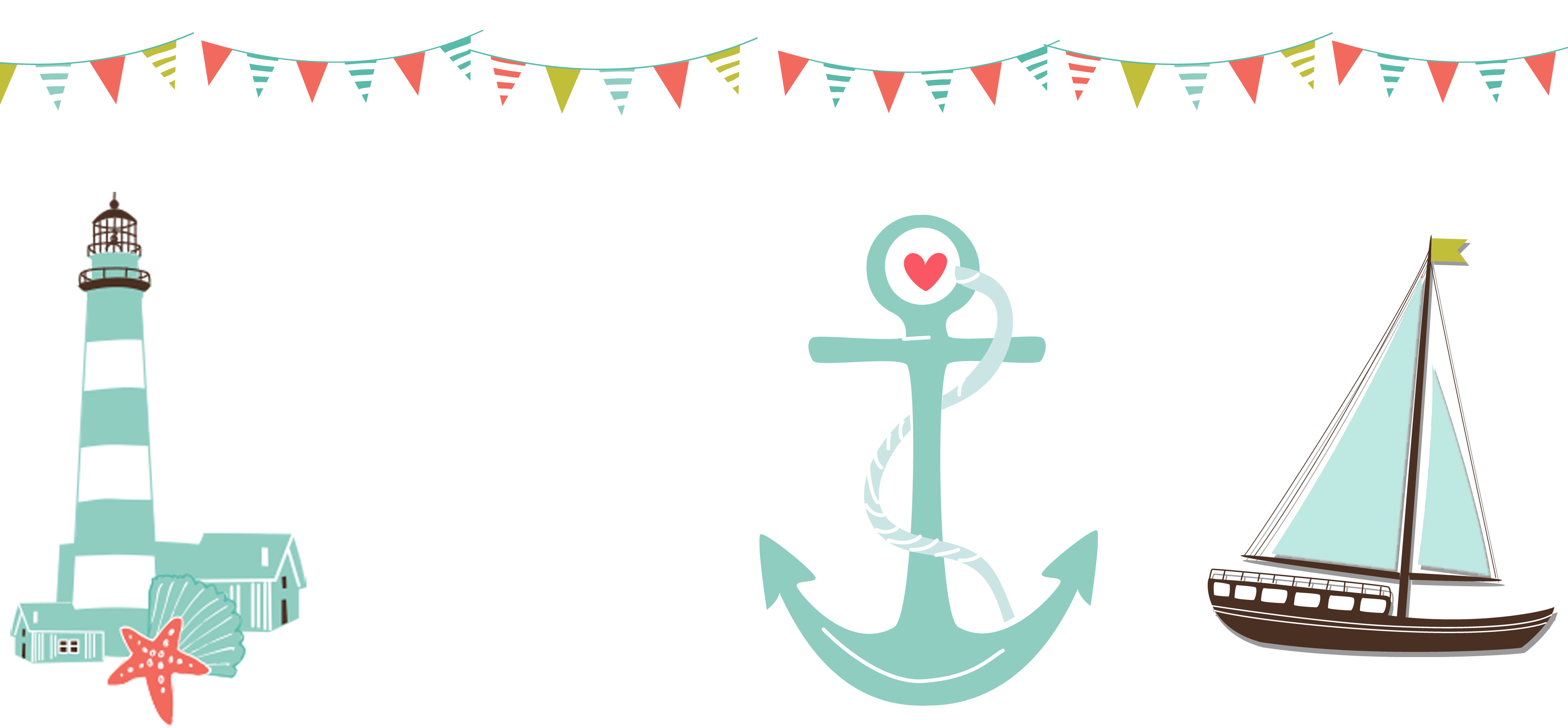 (Cẩm Anh)
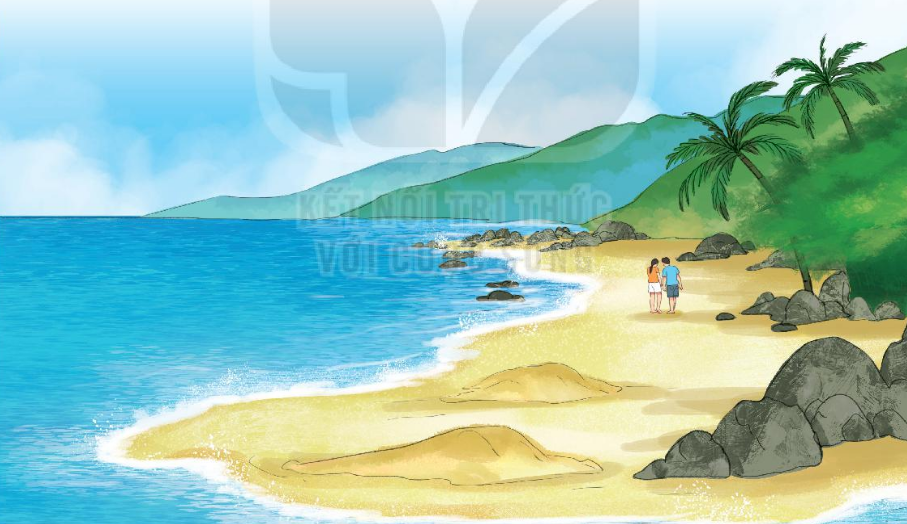 Trả lời câu hỏi
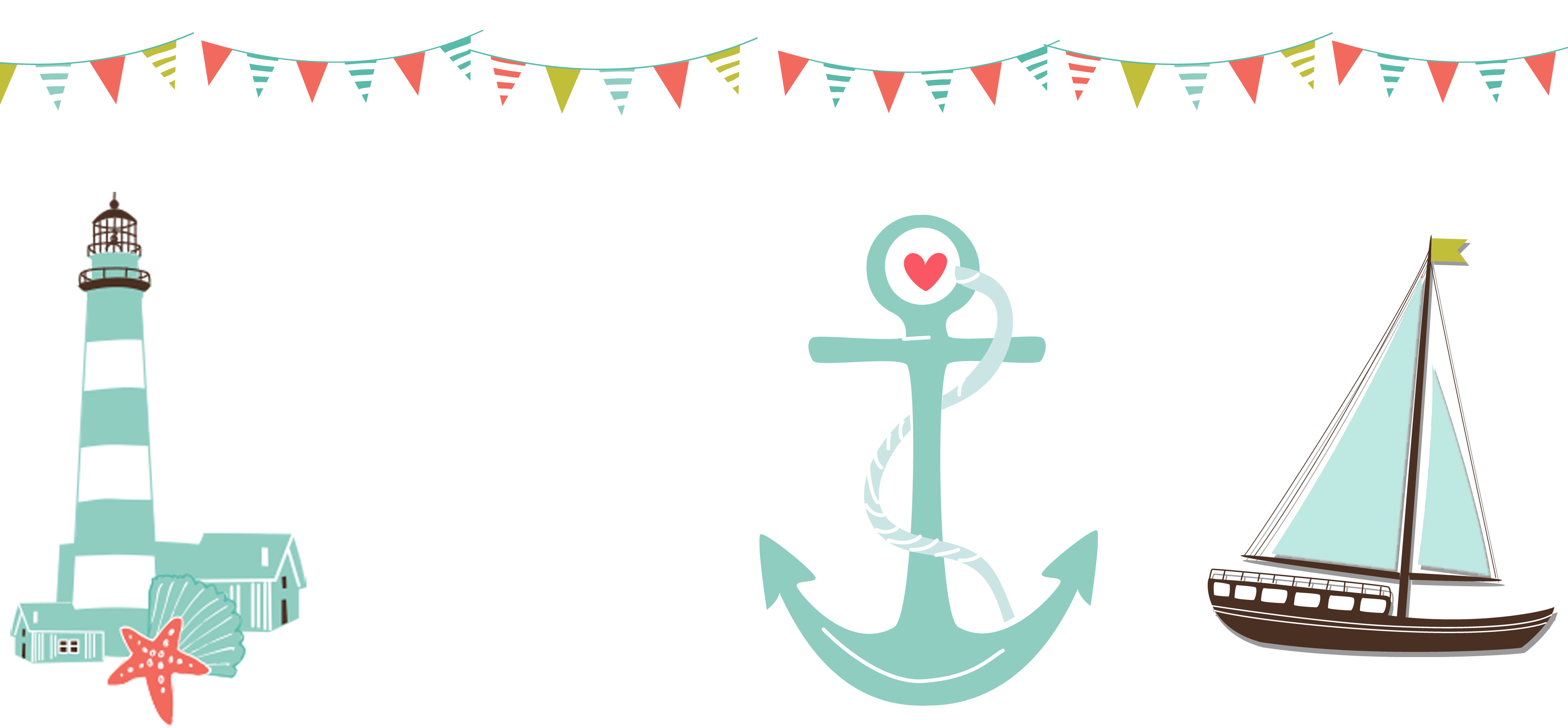 a. Trong bài đọc, những bãi biển nổi tiếng của nước ta có ở đâu?
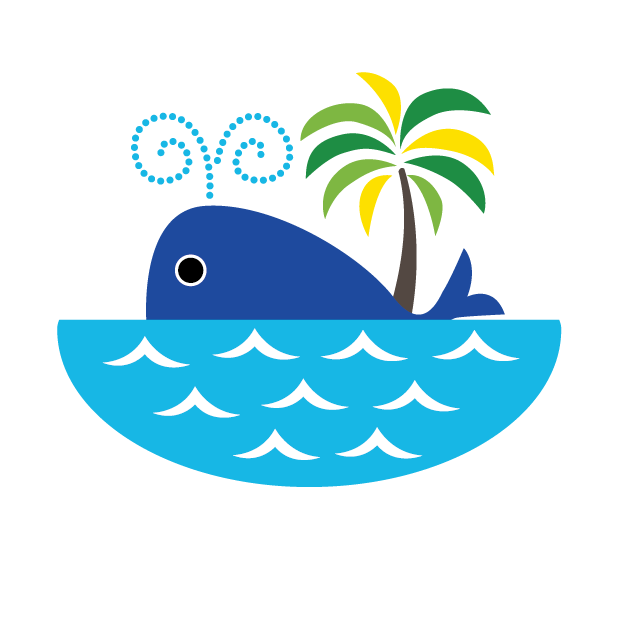 Thanh Hóa, Đà Nẵng, Khánh Hòa,… có những bãi biển nổi tiếng
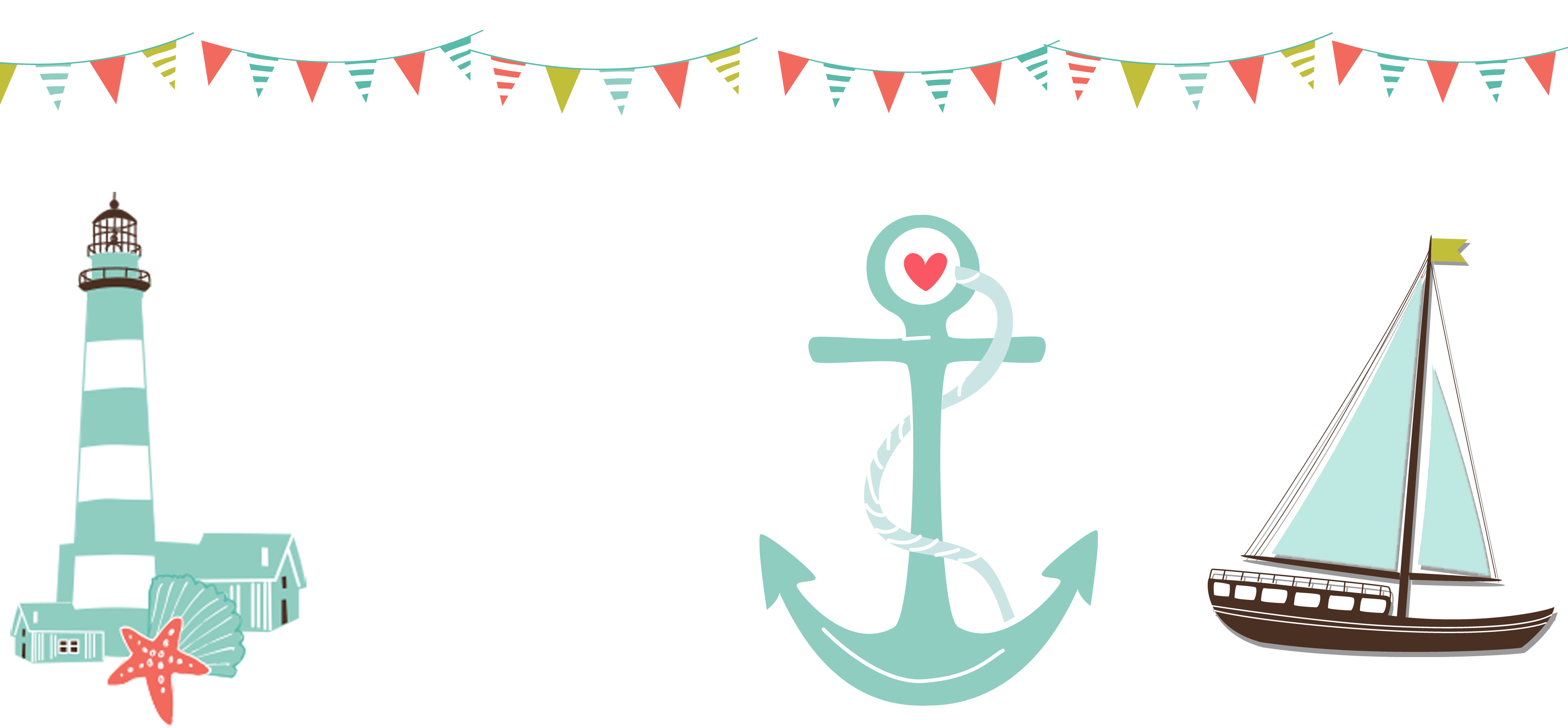 b. Chúng ta có thể làm gì khi đi biển?
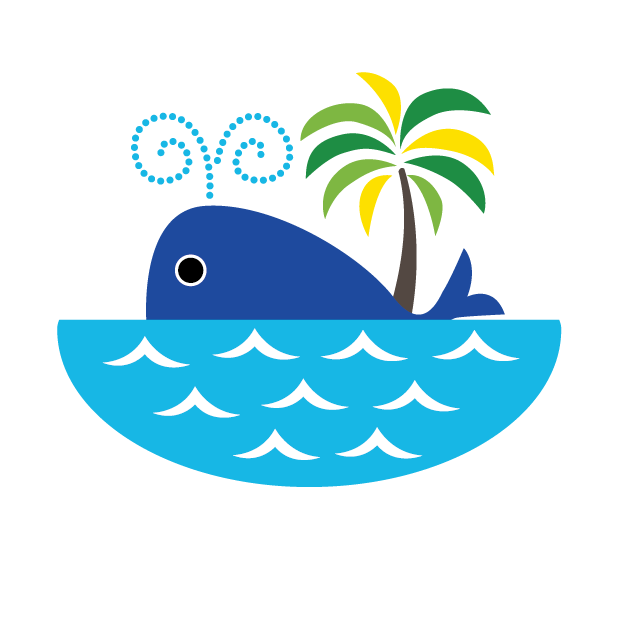 Đi biển, chúng ta có thể bơi lội, nô đùa trên sóng, nhặt vỏ sò, xây lâu đài cát
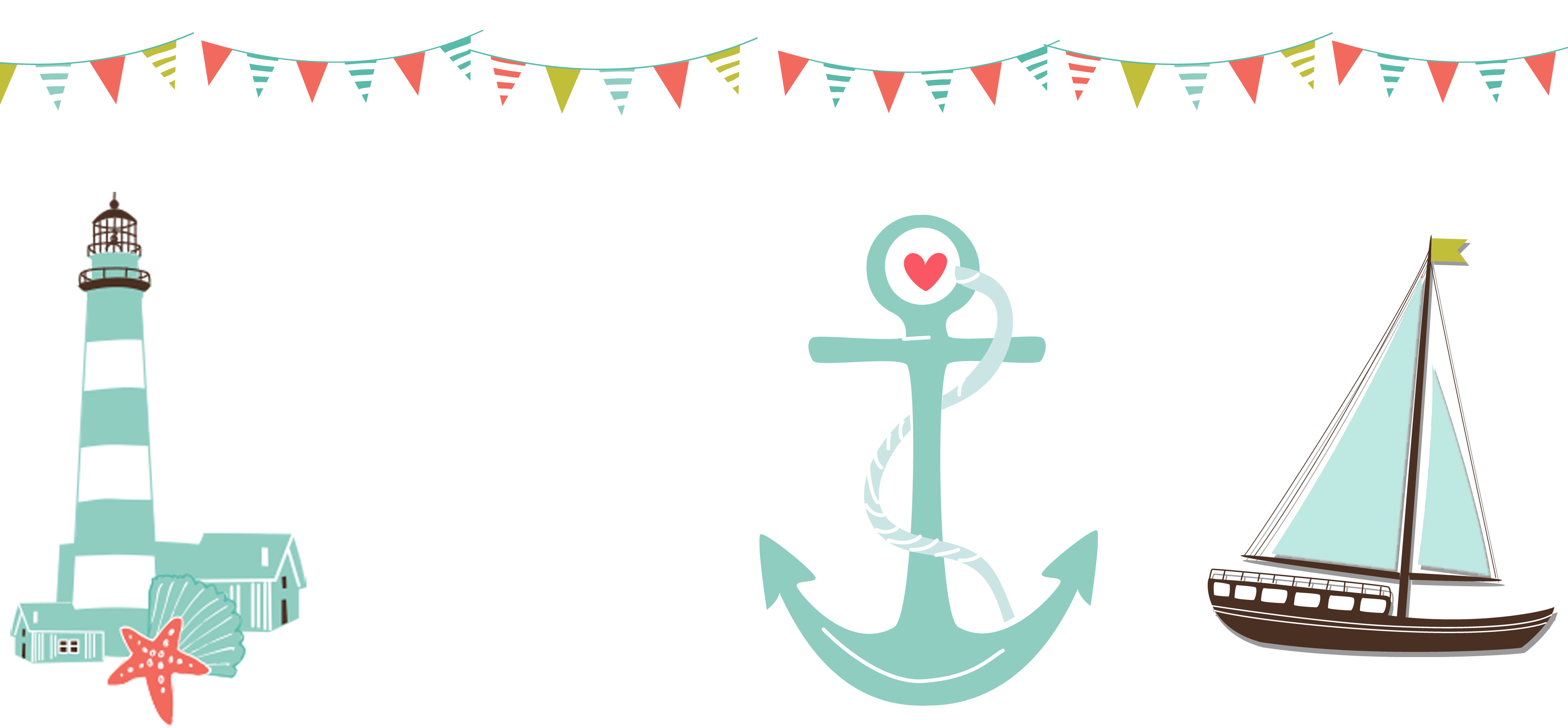 c. Vì sao những hình dạng của đồi cát luôn thay đổi?
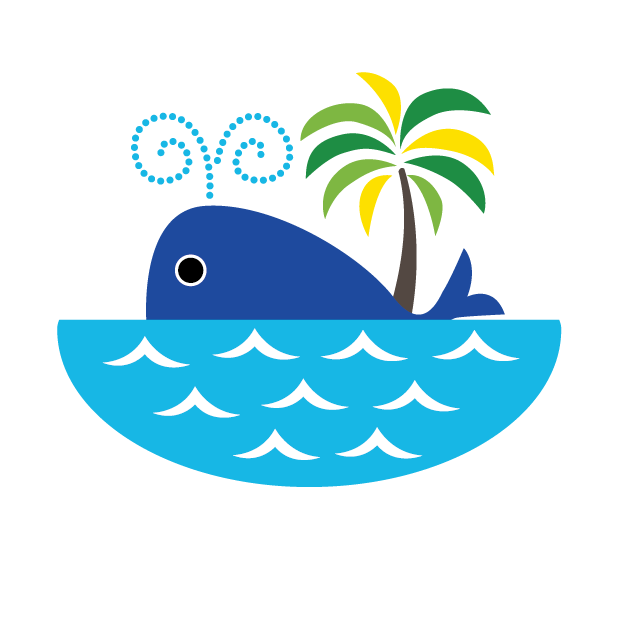 Hình dạng các đồi cát luôn thay đổi vì cát bay
Viết vào vở câu trả lời b và c ở mục 3
b.
sóng, nhặt vỏ sò, xây lâu đài cát
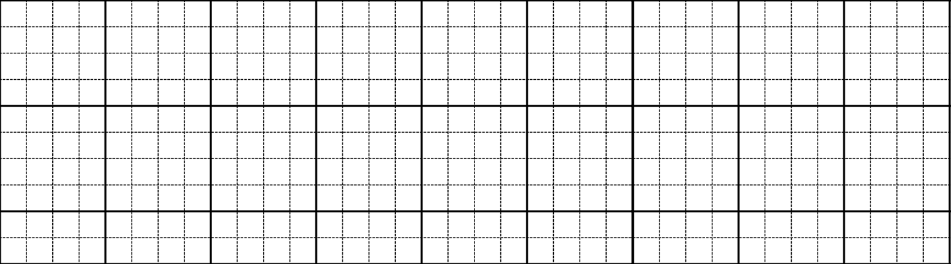 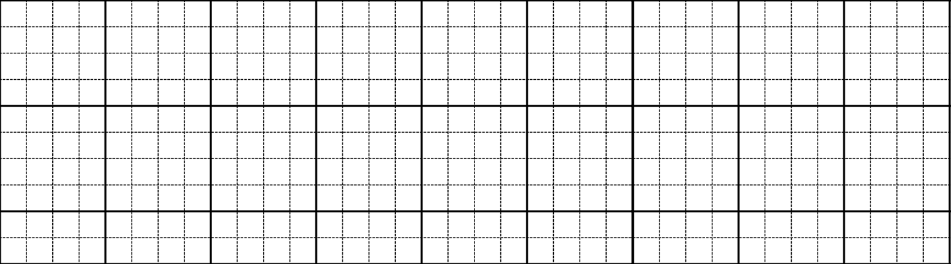 24
Đi biển, chúng ta có thể bơi lội, nô đùa trên
Ngoài ra, những chữ nào trong bài cần viết hoa? Vì sao?
Cần chú ý gì khi viết chữ đầu câu?
Khoảng cách giữa các chữ như thế nào?
Cuối câu có dấu gì?
Viết vào vở câu trả lời b và c ở mục 3
c.
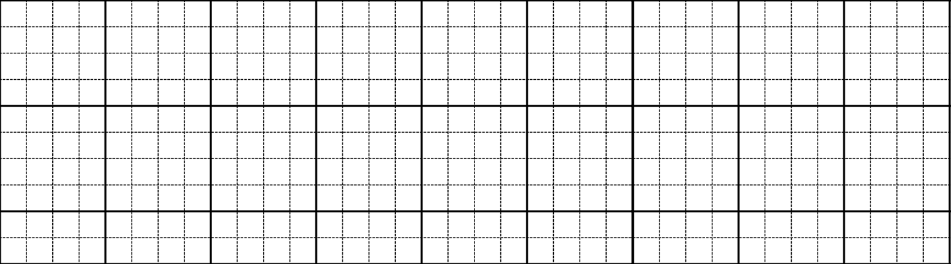 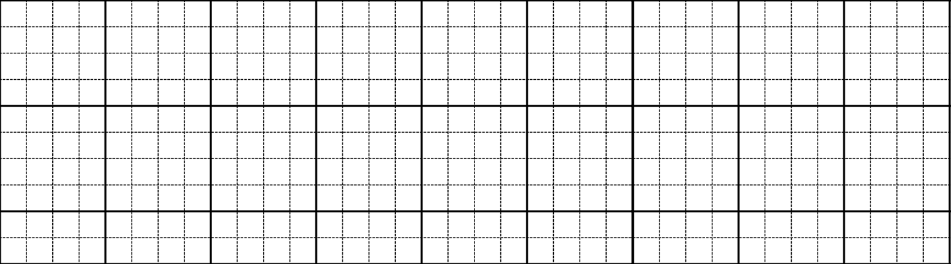 25
Hình dạng các đồi cát luôn thay đổi vì cát bay
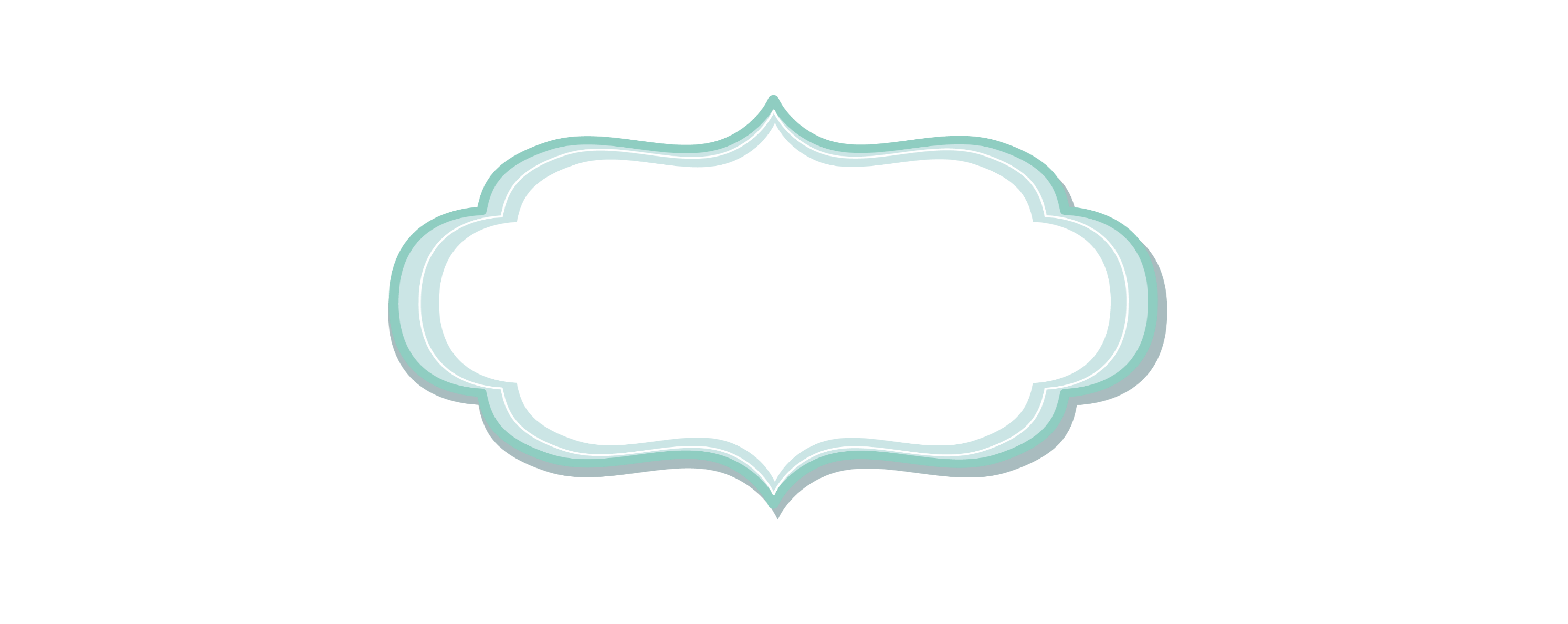 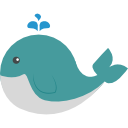 Chào tạm biệt các em